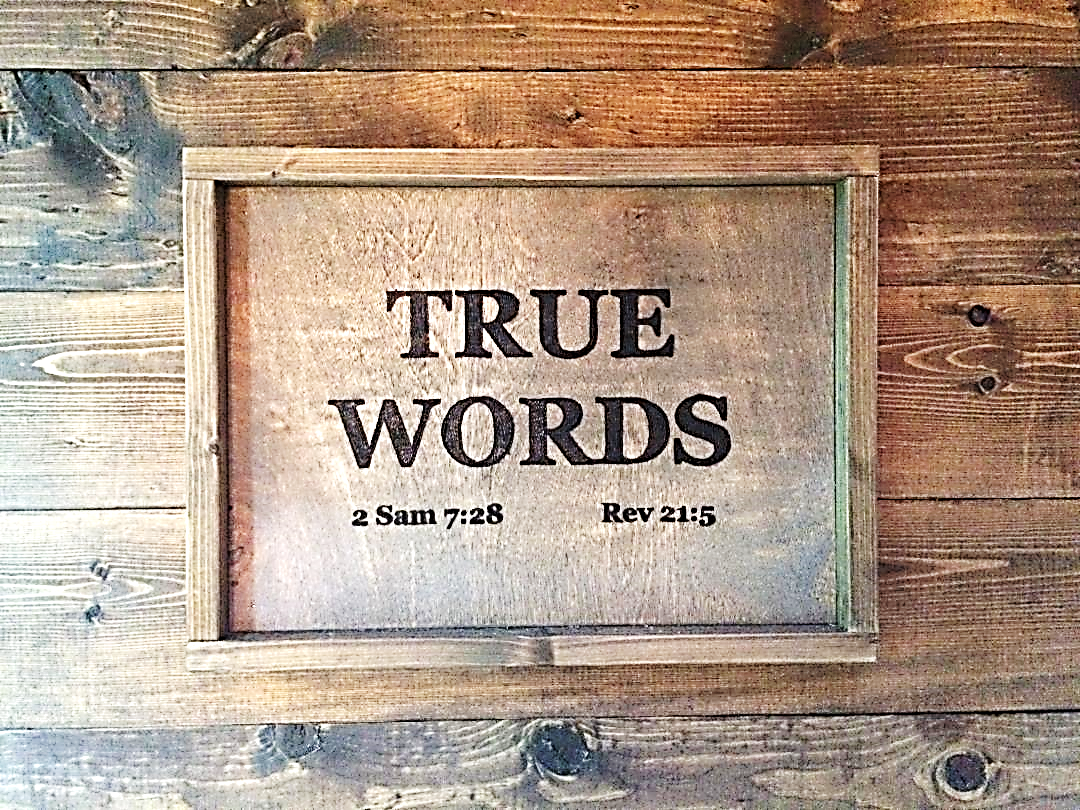 SERMON TITLE
ROLES OF WOMEN
IN THE BIBLE
Genesis 1:27   So God created man in his own image, in the image of God created he him; male and female created he them.
True Words Christian Church
Genesis 2:21-23   And the LORD God caused a deep sleep to fall upon Adam, and he slept: and he took one of his ribs, and closed up the flesh instead thereof;  22 And the rib, which the LORD God had taken from man, made he a woman, and brought her unto the man.  23 And Adam said, This is now bone of my bones, and flesh of my flesh: she shall be called Woman, because she was taken out of Man.
True Words Christian Church
Genesis 3:9   And the LORD God called unto Adam, and said unto him, Where art thou?
True Words Christian Church
Genesis 3:16   Unto the woman he said, I will greatly multiply thy sorrow and thy conception; in sorrow thou shalt bring forth children; and thy desire shall be to thy husband, and he shall rule over thee.
True Words Christian Church
Genesis 3:17-19   And unto Adam he said, Because thou hast hearkened unto the voice of thy wife, and hast eaten of the tree, of which I commanded thee, saying, Thou shalt not eat of it: cursed is the ground for thy sake; in sorrow shalt thou eat of it all the days of thy life;  18 Thorns also and thistles shall it bring forth to thee; and thou shalt eat the herb of the field;  19 In the sweat of thy face shalt thou eat bread, till thou return unto the ground; for out of it wast thou taken: for dust thou art, and unto dust shalt thou return.
True Words Christian Church
1 Timothy 5:8   But if any provide not for his own, and specially for those of his own house, he hath denied the faith, and is worse than an infidel.
True Words Christian Church
Exodus 1:15-16   And the king of Egypt spake to the Hebrew midwives, of which the name of the one was Shiphrah, and the name of the other Puah:  16 And he said, When ye do the office of a midwife to the Hebrew women, and see them upon the stools; if it be a son, then ye shall kill him: but if it be a daughter, then she shall live.
True Words Christian Church
Exodus 1:17   But the midwives feared God, and did not as the king of Egypt commanded them, but saved the men children alive.
True Words Christian Church
Exodus 1:18   And the king of Egypt called for the midwives, and said unto them, Why have ye done this thing, and have saved the men children alive?
True Words Christian Church
Exodus 1:19   And the midwives said unto Pharaoh, Because the Hebrew women are not as the Egyptian women; for they are lively, and are delivered ere the midwives come in unto them.
True Words Christian Church
Exodus 1:20   Therefore God dealt well with the midwives: and the people multiplied, and waxed very mighty.
True Words Christian Church
Exodus 15:20-21   And Miriam the prophetess, the sister of Aaron, took a timbrel in her hand; and all the women went out after her with timbrels and with dances.  21 And Miriam answered them, Sing ye to the LORD, for he hath triumphed gloriously; the horse and his rider hath he thrown into the sea.
True Words Christian Church
Judges 4:4   And Deborah, a prophetess, the wife of Lapidoth, she judged Israel at that time.
True Words Christian Church
Judges 4:5   And she dwelt under the palm tree of Deborah between Ramah and Beth-el in mount Ephraim: and the children of Israel came up to her for judgment.
True Words Christian Church
Judges 4:6   And she sent and called Barak the son of Abinoam out of Kedesh-naphtali, and said unto him, Hath not the LORD God of Israel commanded, saying, Go and draw toward mount Tabor, and take with thee ten thousand men of the children of Naphtali and of the children of Zebulun?
True Words Christian Church
Judges 4:7-8   And I will draw unto thee to the river Kishon Sisera, the captain of Jabin's army, with his chariots and his multitude; and I will deliver him into thine hand.  8 And Barak said unto her, If thou wilt go with me, then I will go: but if thou wilt not go with me, then I will not go.
True Words Christian Church
Isaiah 3:4-5   And I will give children to be their princes, and babes shall rule over them.  5 And the people shall be oppressed, every one by another, and every one by his neighbour: the child shall behave himself proudly against the ancient, and the base against the honourable.
True Words Christian Church
Isaiah 3:12   As for my people, children are their oppressors, and women rule over them. O my people, they which lead thee cause thee to err, and destroy the way of thy paths.
True Words Christian Church
Esther 1:10-11   On the seventh day, when the heart of the king was merry with wine, he commanded Mehuman, Biztha, Harbona, Bigtha, and Abagtha, Zethar, and Carcas, the seven chamberlains that served in the presence of Ahasuerus the king,  11 To bring Vashti the queen before the king with the crown royal, to shew the people and the princes her beauty: for she was fair to look on.
True Words Christian Church
Esther 1:12   But the queen Vashti refused to come at the king's commandment by his chamberlains: therefore was the king very wroth, and his anger burned in him.
True Words Christian Church
Esther 1:16-17   And Memucan answered before the king and the princes, Vashti the queen hath not done wrong to the king only, but also to all the princes, and to all the people that are in all the provinces of the king Ahasuerus.  17 For this deed of the queen shall come abroad unto all women, so that they shall despise their husbands in their eyes, when it shall be reported, The king Ahasuerus commanded Vashti the queen to be brought in before him, but she came not.
True Words Christian Church
Job 2:9-10   Then said his wife unto him, Dost thou still retain thine integrity? curse God, and die.  10 But he said unto her, Thou speakest as one of the foolish women speaketh. What? shall we receive good at the hand of God, and shall we not receive evil? In all this did not Job sin with his lips.
True Words Christian Church
Proverbs 5:3-5   For the lips of a strange woman drop as an honeycomb, and her mouth is smoother than oil:  4 But her end is bitter as wormwood, sharp as a twoedged sword.  5 Her feet go down to death; her steps take hold on hell.
True Words Christian Church
Ecclesiastes 7:26-28   And I find more bitter than death the woman, whose heart is snares and nets, and her hands as bands: whoso pleaseth God shall escape from her; but the sinner shall be taken by her.  27 Behold, this have I found, saith the preacher, counting one by one, to find out the account:  28 Which yet my soul seeketh, but I find not: one man among a thousand have I found; but a woman among all those have I not found.
True Words Christian Church
Proverbs 31:10-12   Who can find a virtuous woman? for her price is far above rubies.  11 The heart of her husband doth safely trust in her, so that he shall have no need of spoil.  12 She will do him good and not evil all the days of her life.
True Words Christian Church
Proverbs 31:13-15   She seeketh wool, and flax, and worketh willingly with her hands.  14 She is like the merchants' ships; she bringeth her food from afar.  15 She riseth also while it is yet night, and giveth meat to her household, and a portion to her maidens.
True Words Christian Church
Proverbs 31:16-17   She considereth a field, and buyeth it: with the fruit of her hands she planteth a vineyard.  17 She girdeth her loins with strength, and strengtheneth her arms.
True Words Christian Church
Proverbs 31:18-19   She perceiveth that her merchandise is good: her candle goeth not out by night.  19 She layeth her hands to the spindle, and her hands hold the distaff.
True Words Christian Church
Proverbs 31:20-22   She stretcheth out her hand to the poor; yea, she reacheth forth her hands to the needy.  21 She is not afraid of the snow for her household: for all her household are clothed with scarlet.  22 She maketh herself coverings of tapestry; her clothing is silk and purple.
True Words Christian Church
Proverbs 31:23   Her husband is known in the gates, when he sitteth among the elders of the land.
True Words Christian Church
Proverbs 31:24-25   She maketh fine linen, and selleth it; and delivereth girdles unto the merchant.  25 Strength and honour are her clothing; and she shall rejoice in time to come.
True Words Christian Church
Proverbs 31:26   She openeth her mouth with wisdom; and in her tongue is the law of kindness.
True Words Christian Church
Proverbs 31:27   She looketh well to the ways of her household, and eateth not the bread of idleness.
True Words Christian Church
Proverbs 31:28   Her children arise up, and call her blessed; her husband also, and he praiseth her.
True Words Christian Church
Proverbs 31:29-30   Many daughters have done virtuously, but thou excellest them all.  30 Favour is deceitful, and beauty is vain: but a woman that feareth the LORD, she shall be praised.
True Words Christian Church
Proverbs 31:3   Give not thy strength unto women, nor thy ways to that which destroyeth kings.
True Words Christian Church
Micah 2:9   The women of my people have ye cast out from their pleasant houses; from their children have ye taken away my glory for ever.
True Words Christian Church
1 Corinthians 11:12   For as the woman is of the man, even so is the man also by the woman; but all things of God.
True Words Christian Church
1 Corinthians 14:34-35   Let your women keep silence in the churches: for it is not permitted unto them to speak; but they are commanded to be under obedience, as also saith the law.  35 And if they will learn any thing, let them ask their husbands at home: for it is a shame for women to speak in the church.
True Words Christian Church
1 Timothy 2:9-14   In like manner also, that women adorn themselves in modest apparel, with shamefacedness and sobriety; not with broided hair, or gold, or pearls, or costly array;  10 But (which becometh women professing godliness) with good works.  11 Let the woman learn in silence with all subjection.  12 But I suffer not a woman to teach, nor to usurp authority over the man, but to be in silence.  13 For Adam was first formed, then Eve.  14 And Adam was not deceived, but the woman being deceived was in the transgression.
True Words Christian Church
1 Timothy 5:3   Honour widows that are widows indeed.
True Words Christian Church
1 Timothy 5:5   Now she that is a widow indeed, and desolate, trusteth in God, and continueth in supplications and prayers night and day.
True Words Christian Church
1 Timothy 5:9-10   Let not a widow be taken into the number under threescore years old, having been the wife of one man,  10 Well reported of for good works; if she have brought up children, if she have lodged strangers, if she have washed the saints' feet, if she have relieved the afflicted, if she have diligently followed every good work.
True Words Christian Church
1 Timothy 5:11-12   But the younger widows refuse: for when they have begun to wax wanton against Christ, they will marry;  12 Having damnation, because they have cast off their first faith.
True Words Christian Church
1 Timothy 5:13-14   And withal they learn to be idle, wandering about from house to house; and not only idle, but tattlers also and busybodies, speaking things which they ought not.  14 I will therefore that the younger women marry, bear children, guide the house, give none occasion to the adversary to speak reproachfully.
True Words Christian Church
1 Timothy 5:16   If any man or woman that believeth have widows, let them relieve them, and let not the church be charged; that it may relieve them that are widows indeed.
True Words Christian Church
Titus 2:3-5   The aged women likewise, that they be in behaviour as becometh holiness, not false accusers, not given to much wine, teachers of good things;  4 That they may teach the young women to be sober, to love their husbands, to love their children,  5 To be discreet, chaste, keepers at home, good, obedient to their own husbands, that the word of God be not blasphemed.
True Words Christian Church
Ephesians 5:22   Wives, submit yourselves unto your own husbands, as unto the Lord.
True Words Christian Church
Ephesians 5:24   Therefore as the church is subject unto Christ, so let the wives be to their own husbands in every thing.
True Words Christian Church
Colossians 3:18   Wives, submit yourselves unto your own husbands, as it is fit in the Lord.
True Words Christian Church
1 Peter 3:1-4   Likewise, ye wives, be in subjection to your own husbands; that, if any obey not the word, they also may without the word be won by the conversation of the wives;  2 While they behold your chaste conversation coupled with fear.  3 Whose adorning let it not be that outward adorning of plaiting the hair, and of wearing of gold, or of putting on of apparel;  4 But let it be the hidden man of the heart, in that which is not corruptible, even the ornament of a meek and quiet spirit, which is in the sight of God of great price.
True Words Christian Church
1 Timothy 3:1-2   This is a true saying, If a man desire the office of a bishop, he desireth a good work.  2 A bishop then must be blameless, the husband of one wife, vigilant, sober, of good behaviour, given to hospitality, apt to teach;
True Words Christian Church
1 Timothy 3:8-12   Likewise must the deacons be grave, not doubletongued, not given to much wine, not greedy of filthy lucre;  9 Holding the mystery of the faith in a pure conscience.  10 And let these also first be proved; then let them use the office of a deacon, being found blameless.  11 Even so must their wives be grave, not slanderers, sober, faithful in all things.  12 Let the deacons be the husbands of one wife, ruling their children and their own houses well.
True Words Christian Church